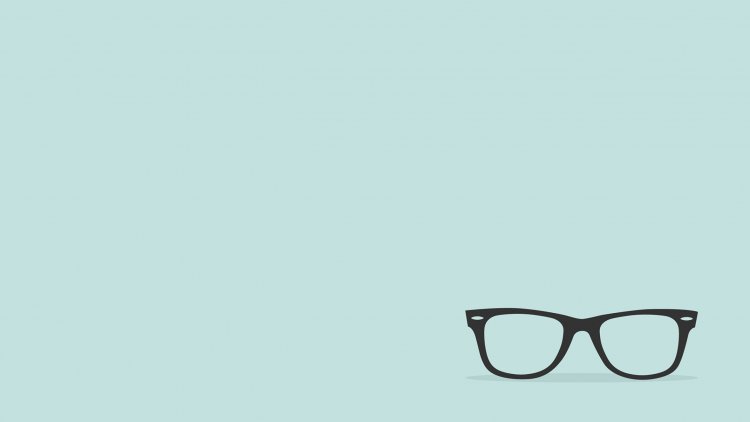 Актуальность выбранной темы 
семинара-практикума:

«Функциональная грамотность 
на уроках 
в начальной школе».
Муниципальное бюджетное общеобразовательное учреждение «Средняя школа№16 имени Героя Советского Союза Степана Иванова города Евпатория Республики Крым»
Подготовила 
заместитель директора по УВР, 
учитель начальных классов 
Полищук Татьяна Васильевна
г. Евпатория – 2022г.
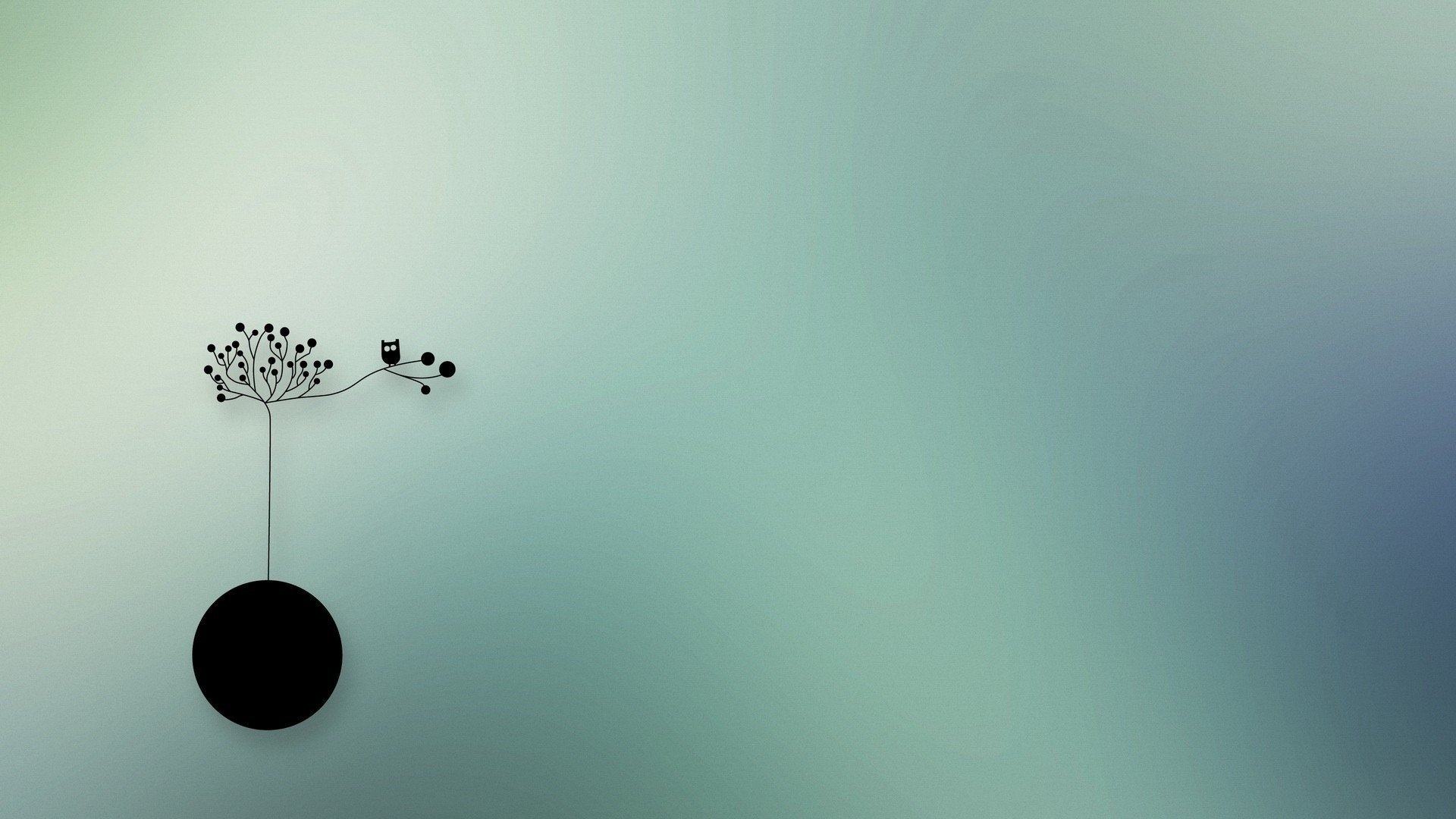 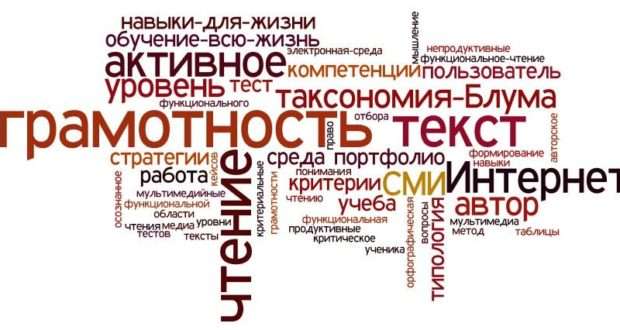 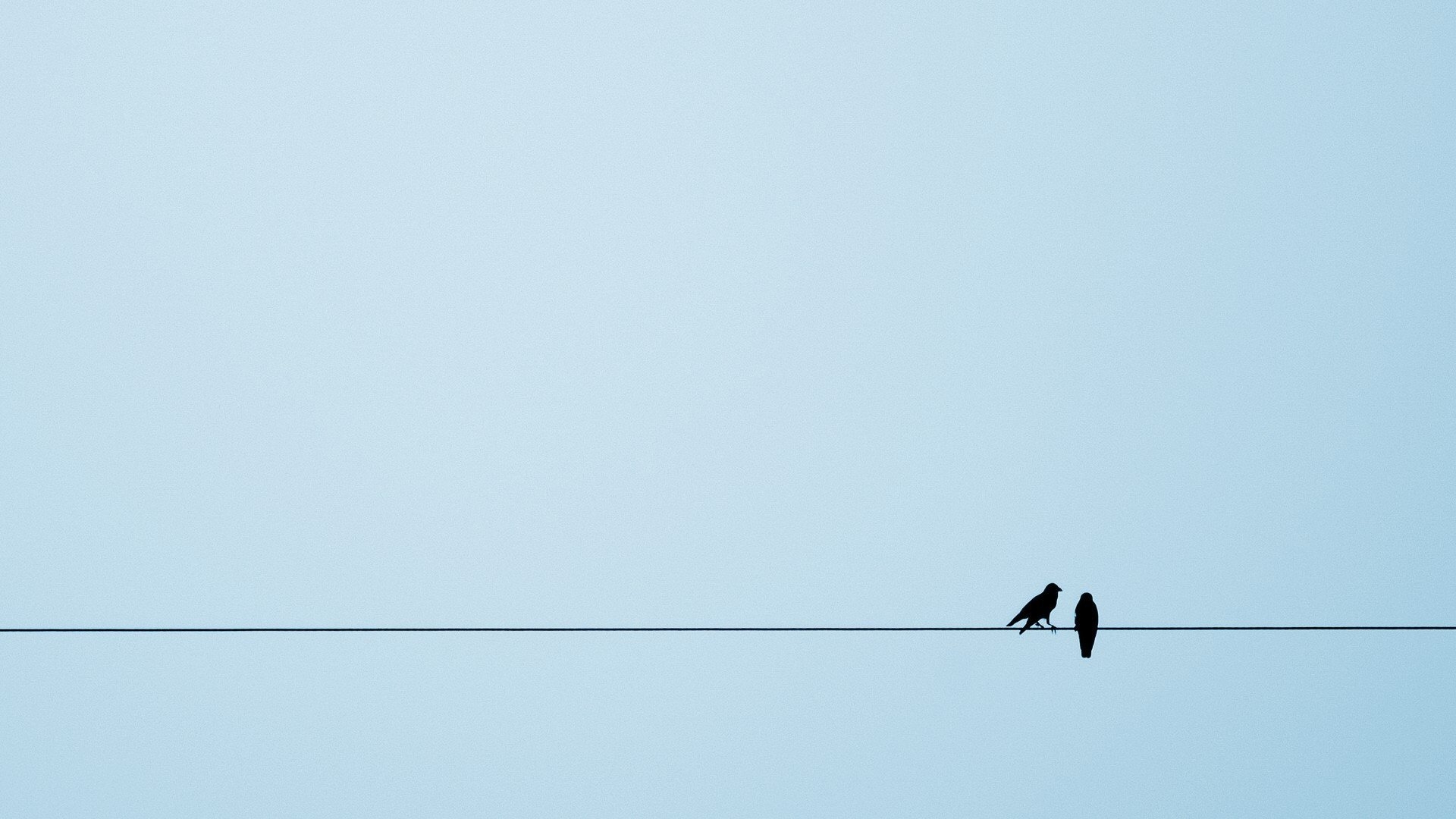 1965 год, Тегеран - Всемирный конгресс министров просвещения«…совокупность умений читать и писать для использования в повседневной жизни и решения житейских проблем».
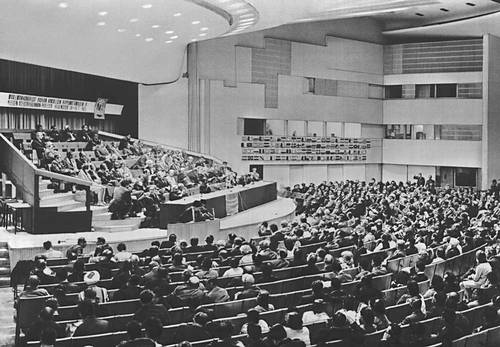 1978 год, ЮНЕСКО
2000 год -  Международный год грамотности
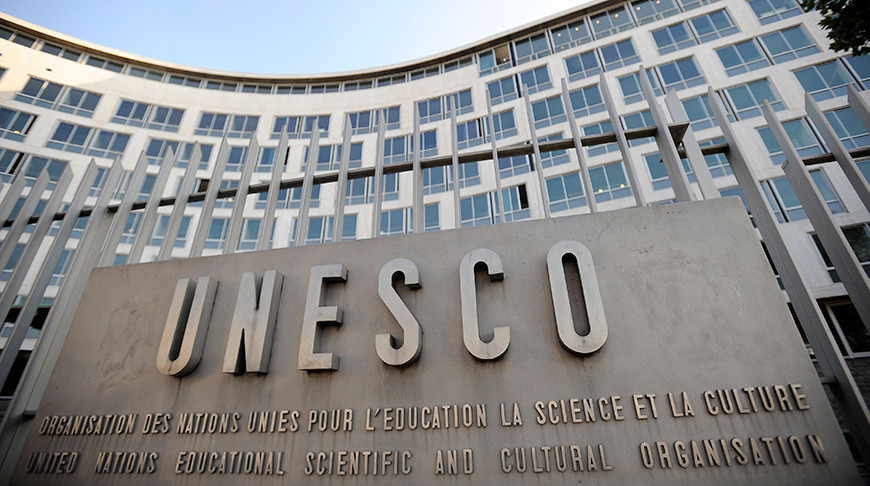 2002 – 2012 годы, ООН
                Десятилетие грамотности
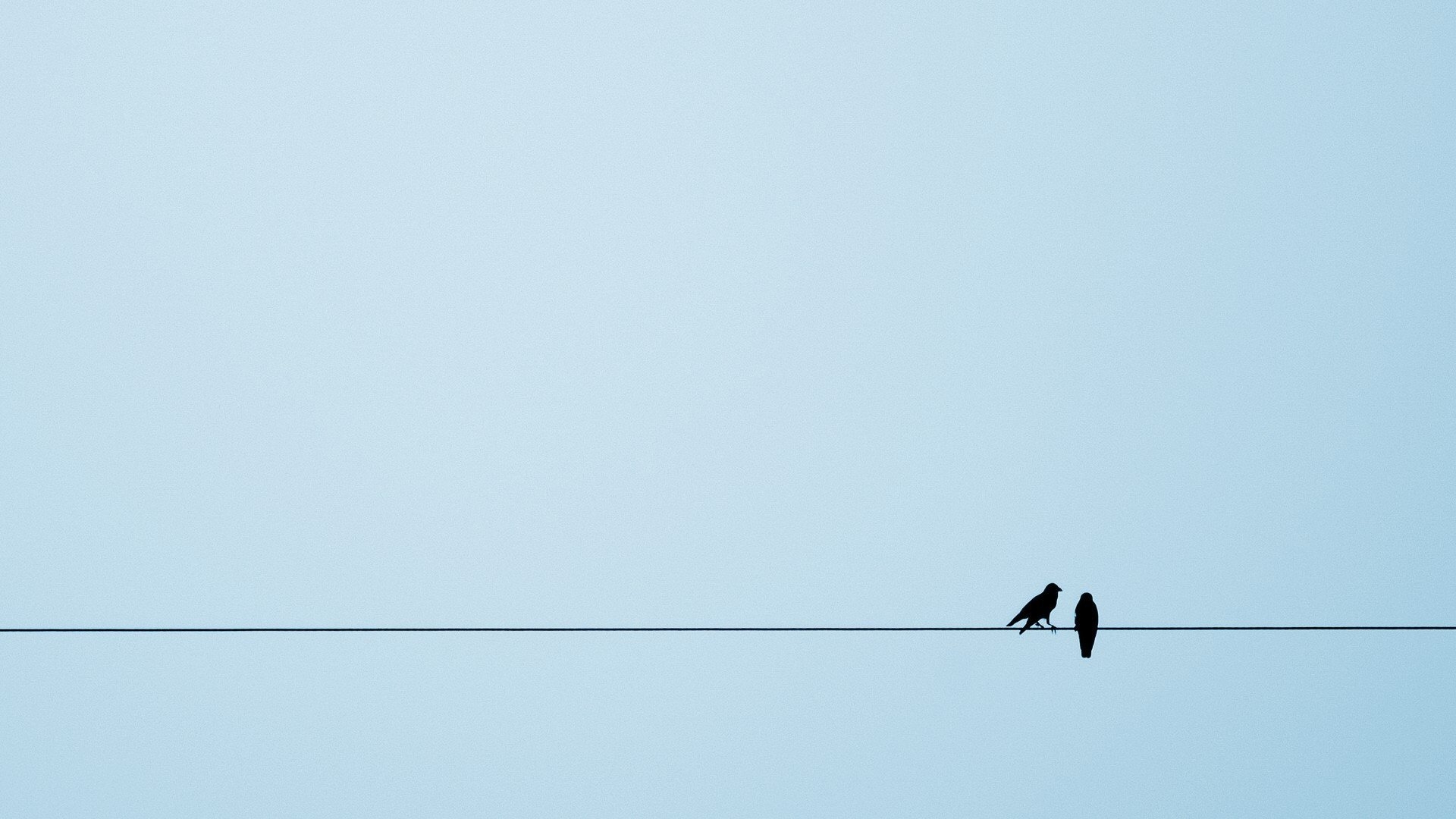 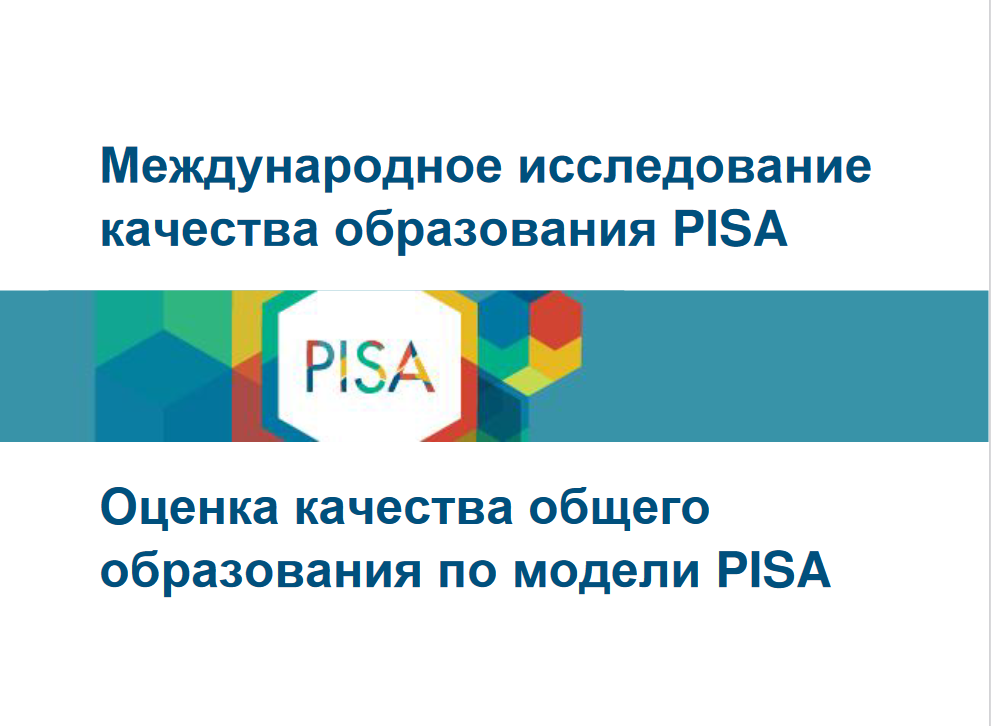 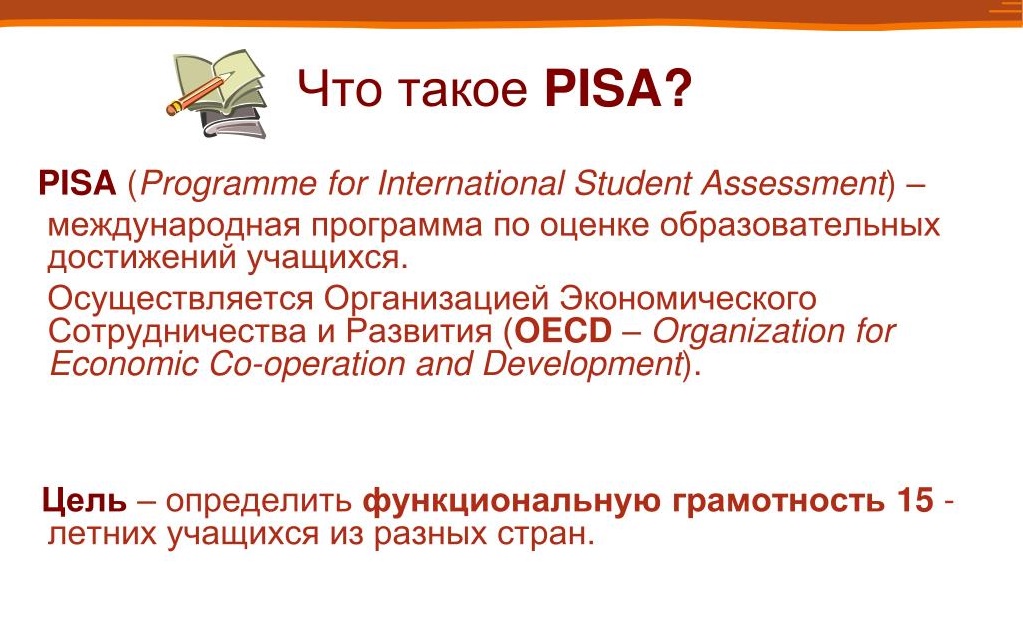 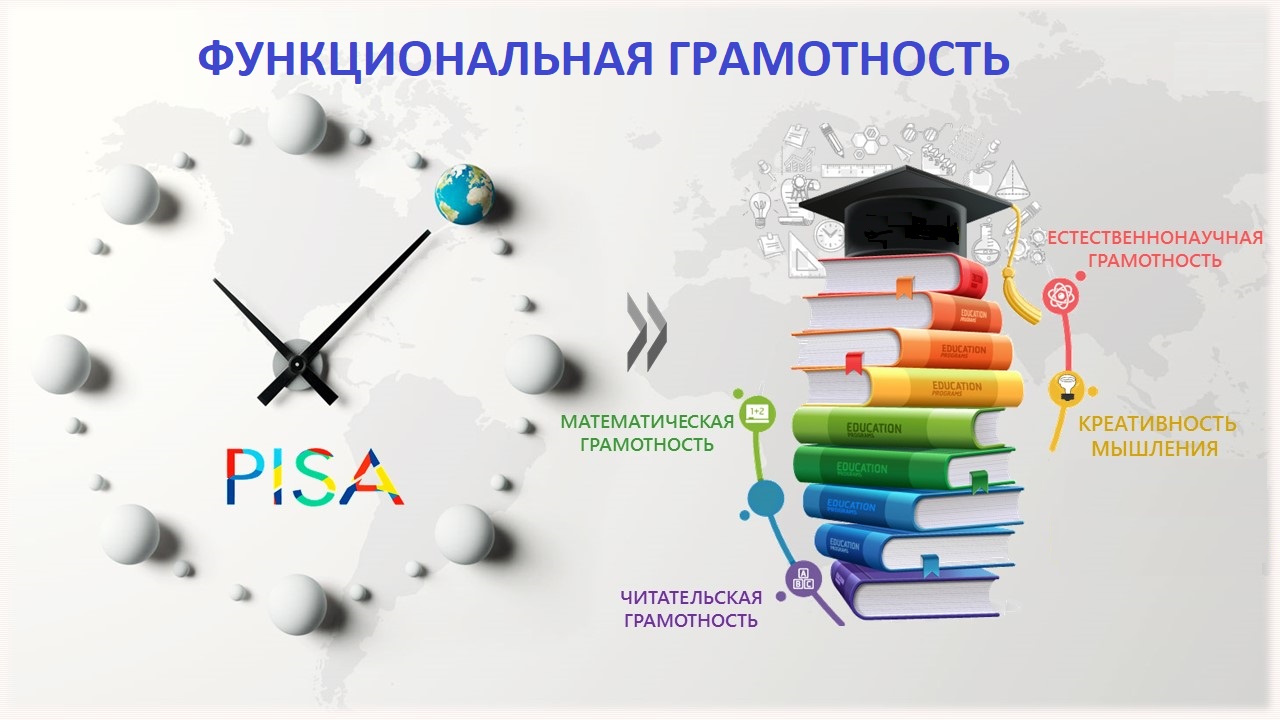 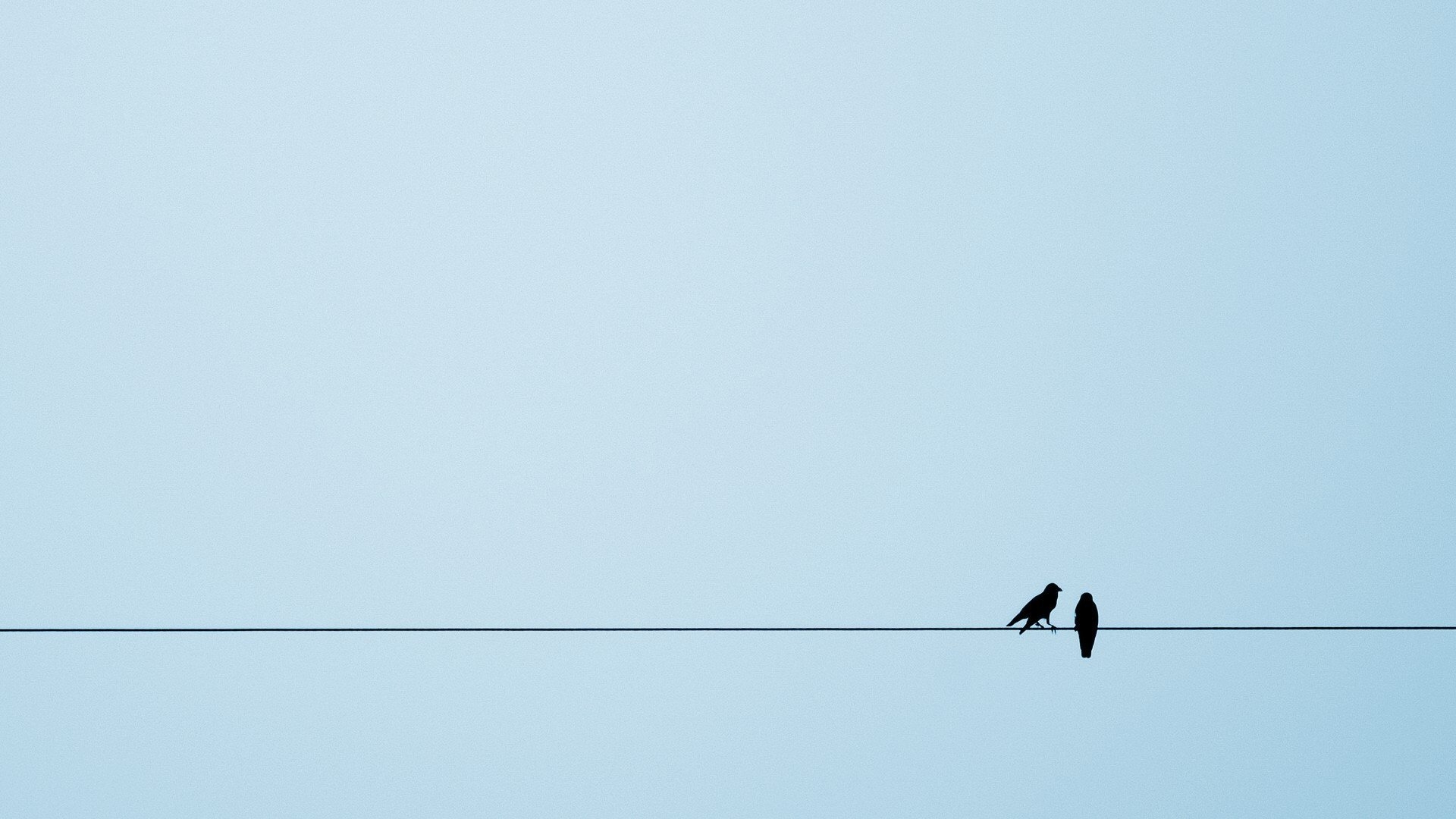 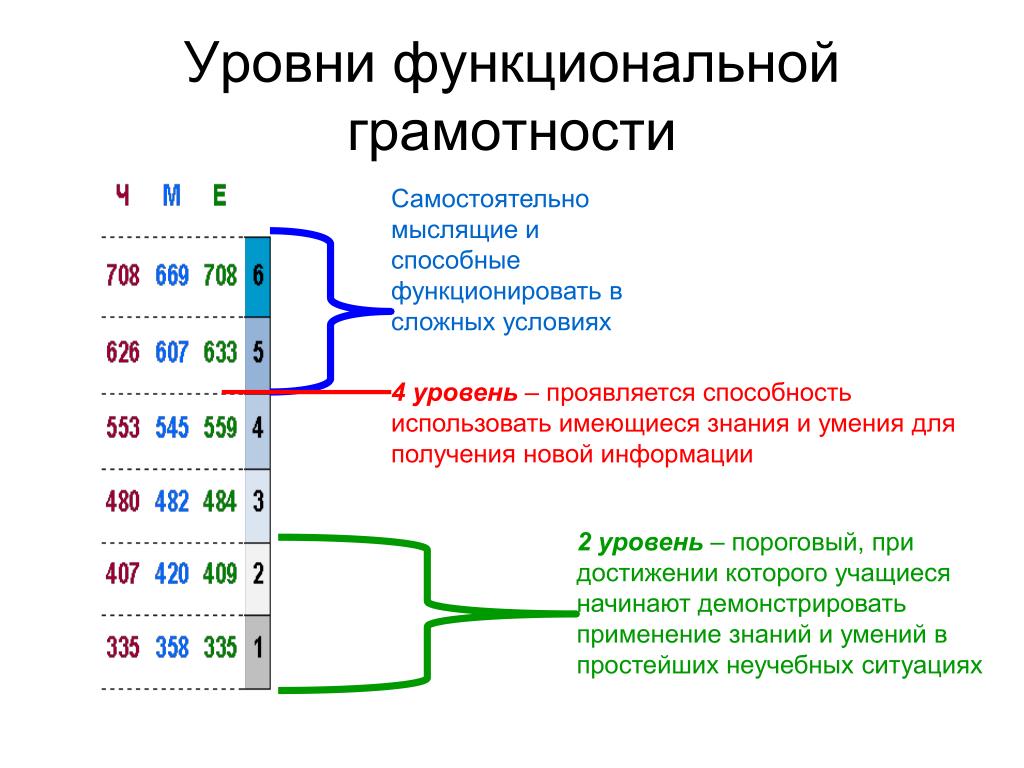 Центр национальных и
 международных исследований 
качества образования 
Федерального института 
оценки качества образования                 
                                     (ФИОКО).
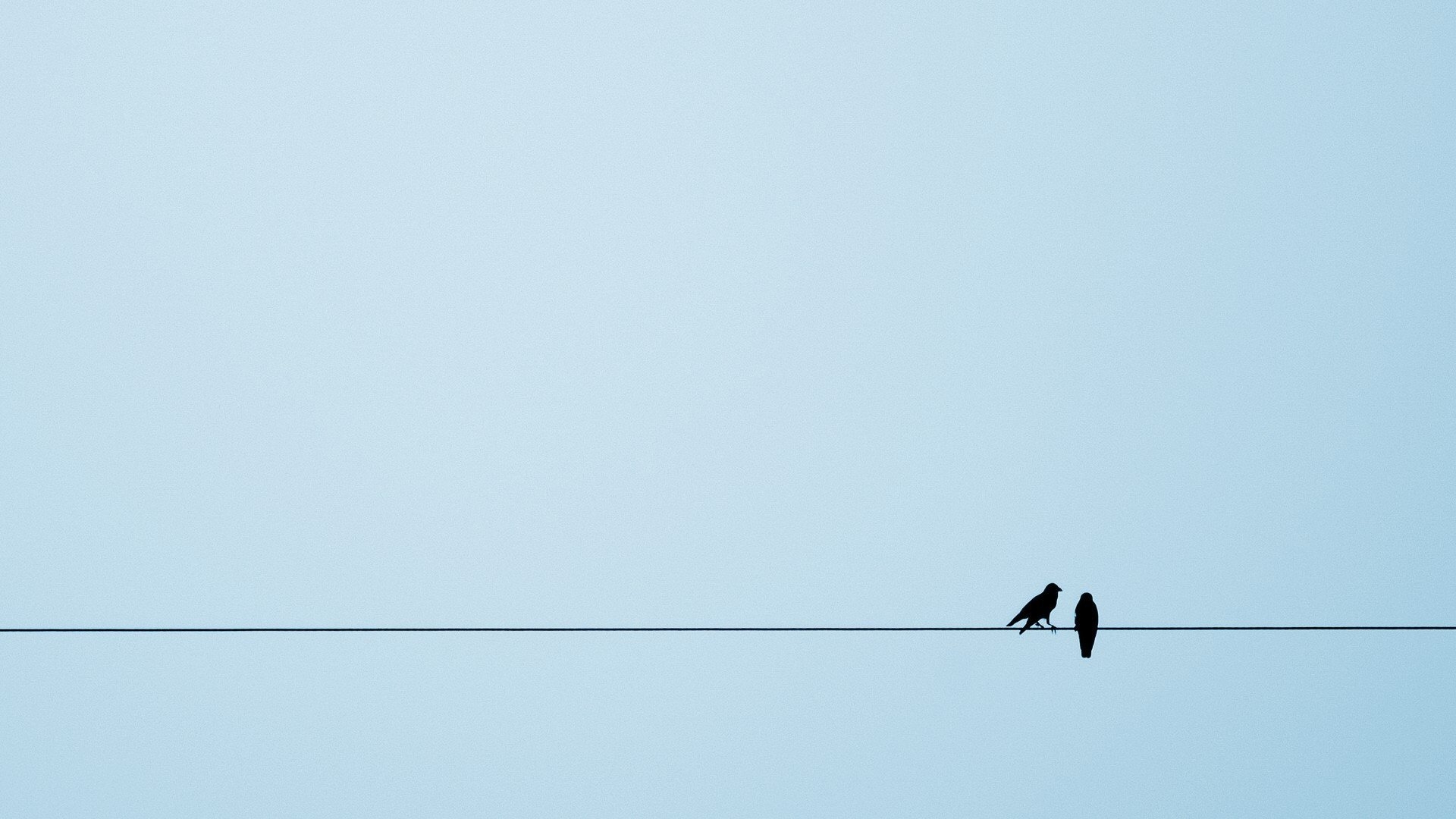 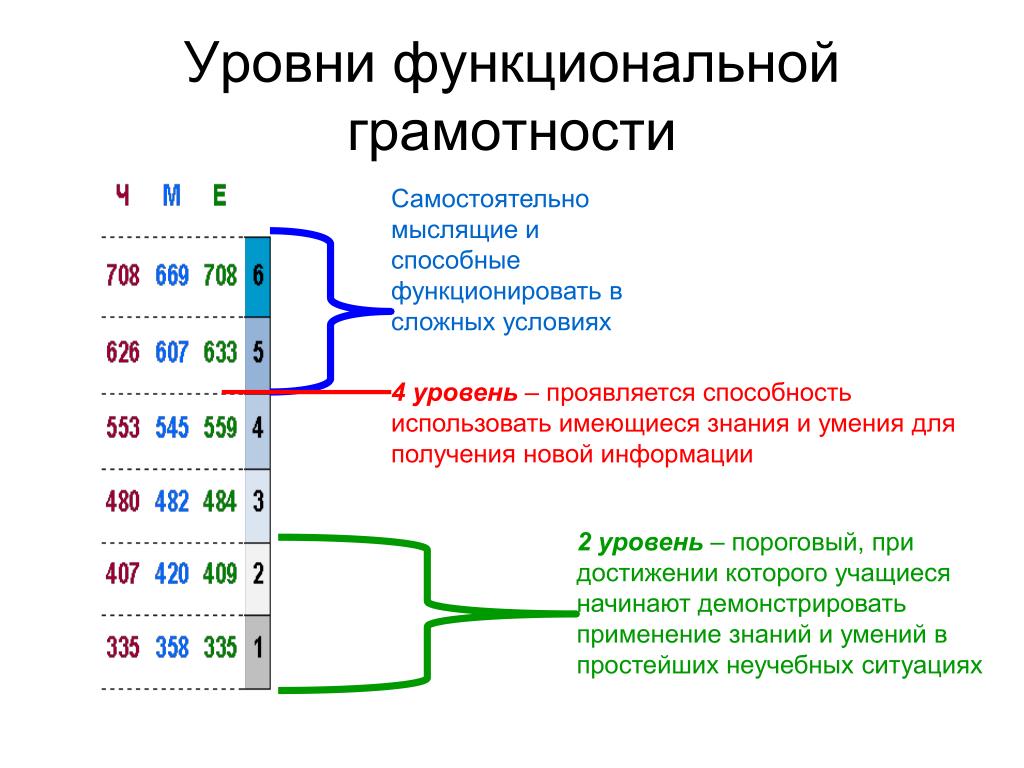 2000–2015 годы
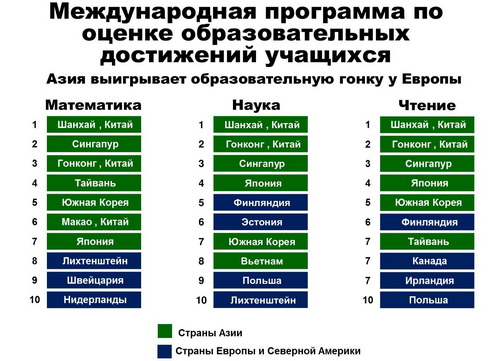 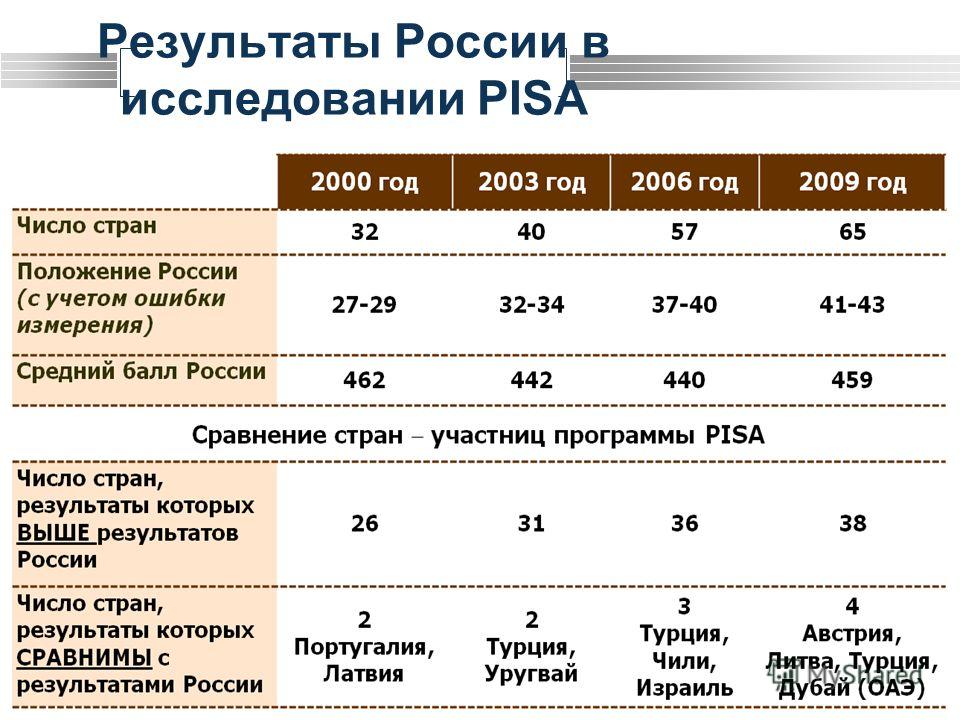 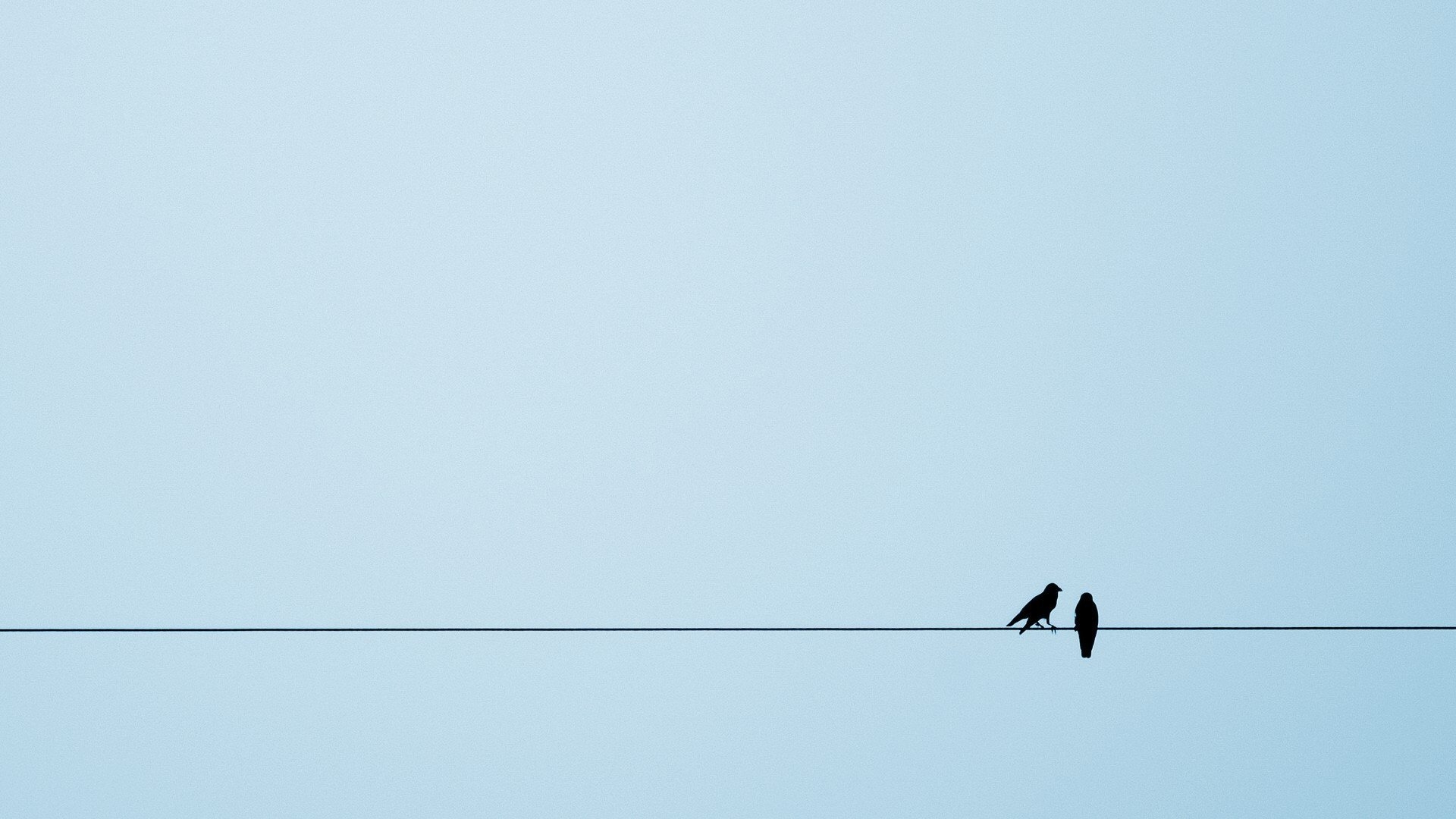 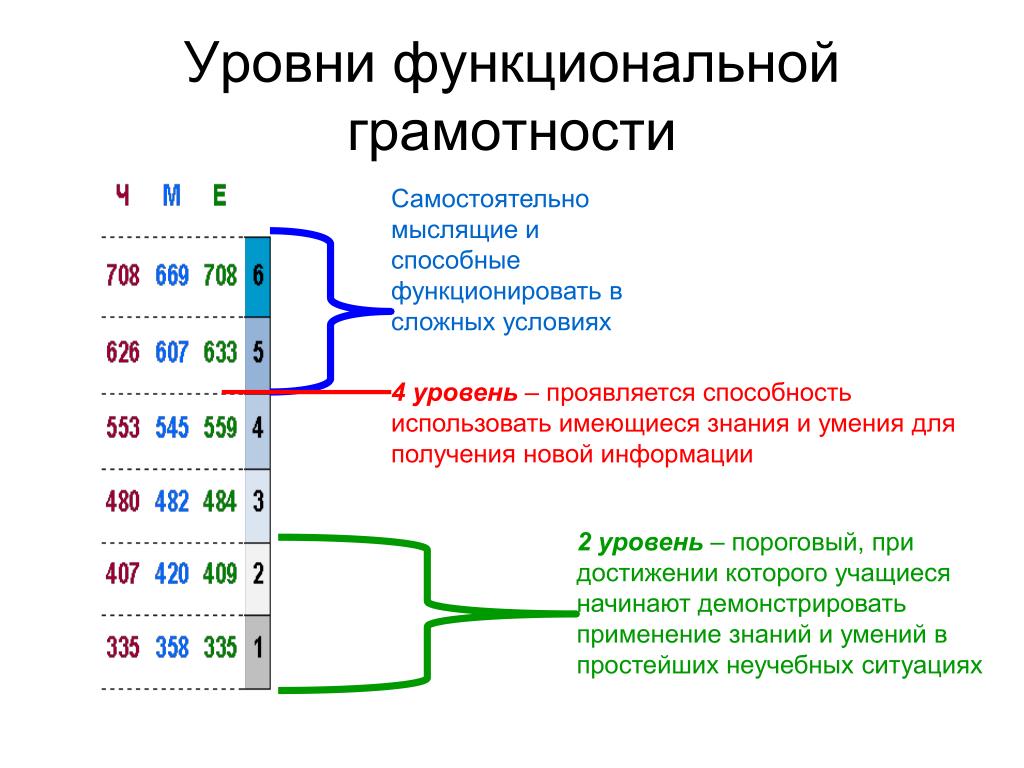 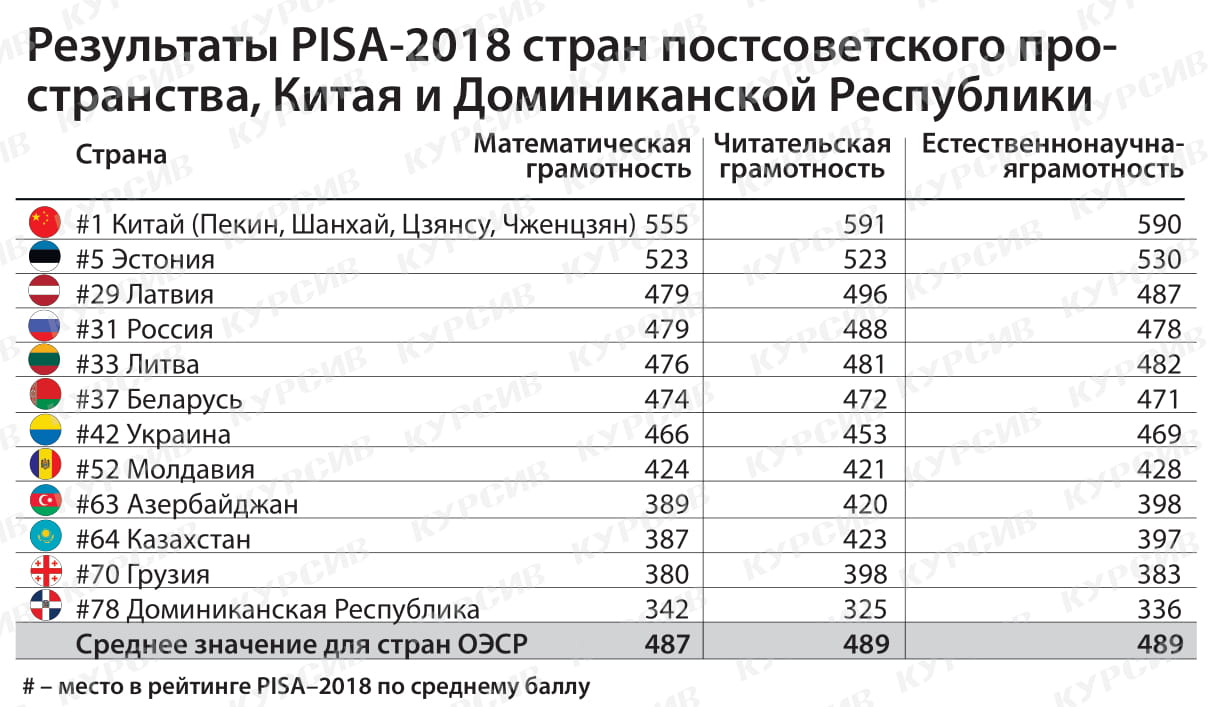 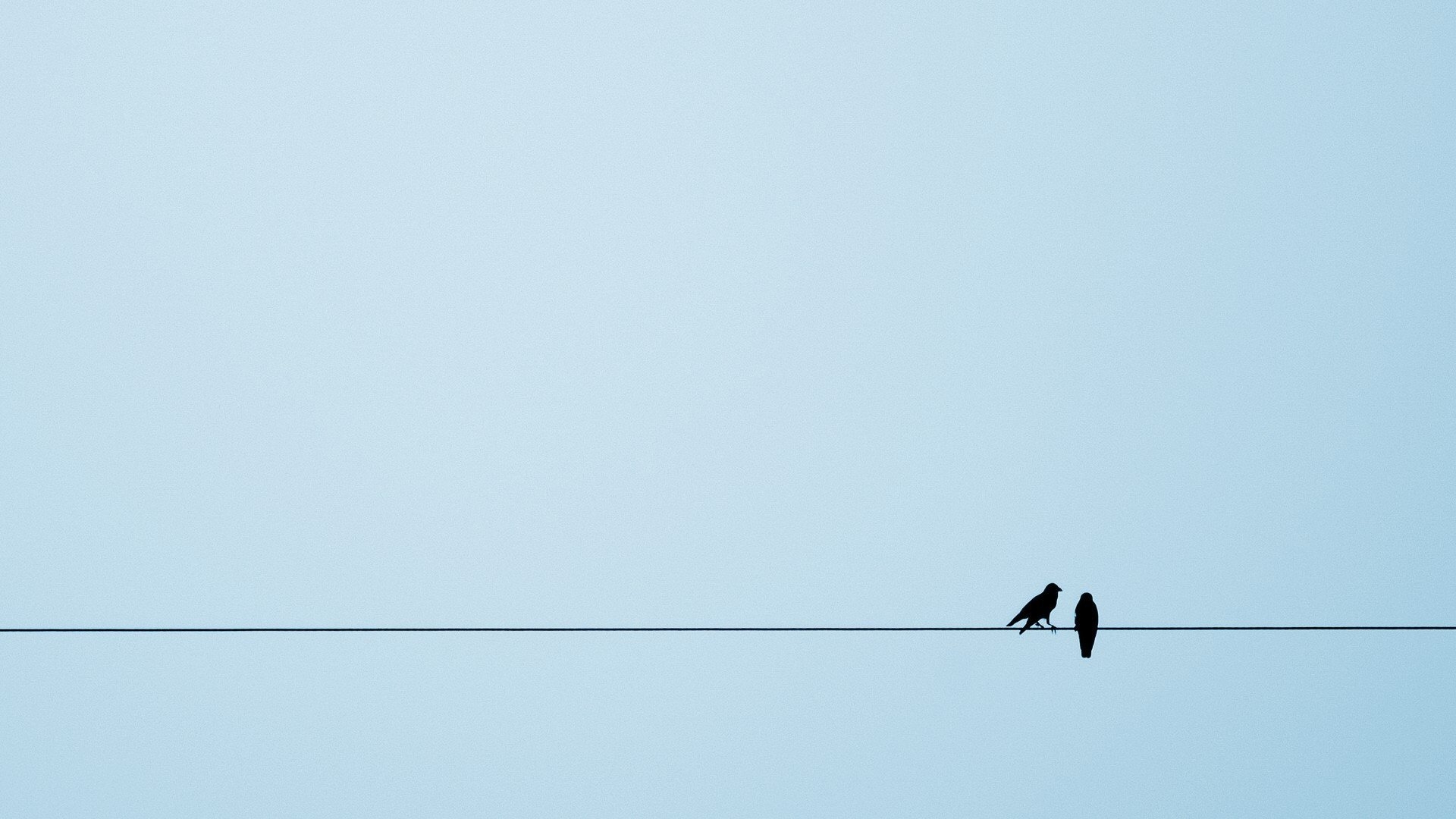 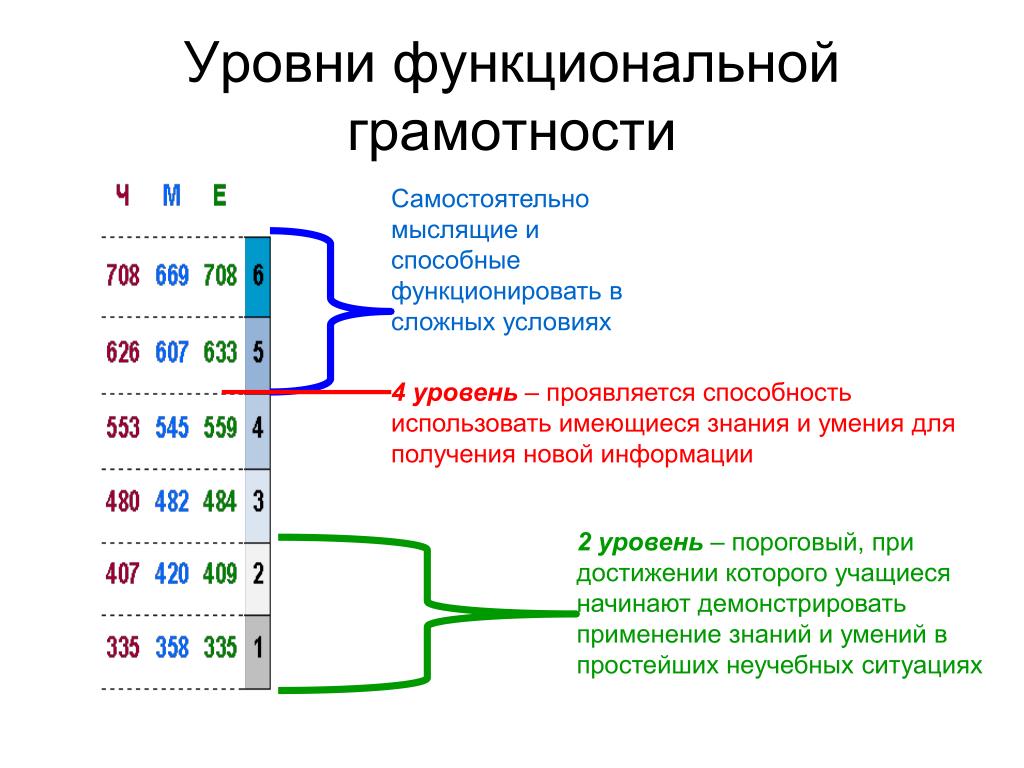 В 2015 году по финансовой грамотности Россия стала 4-й в мире.
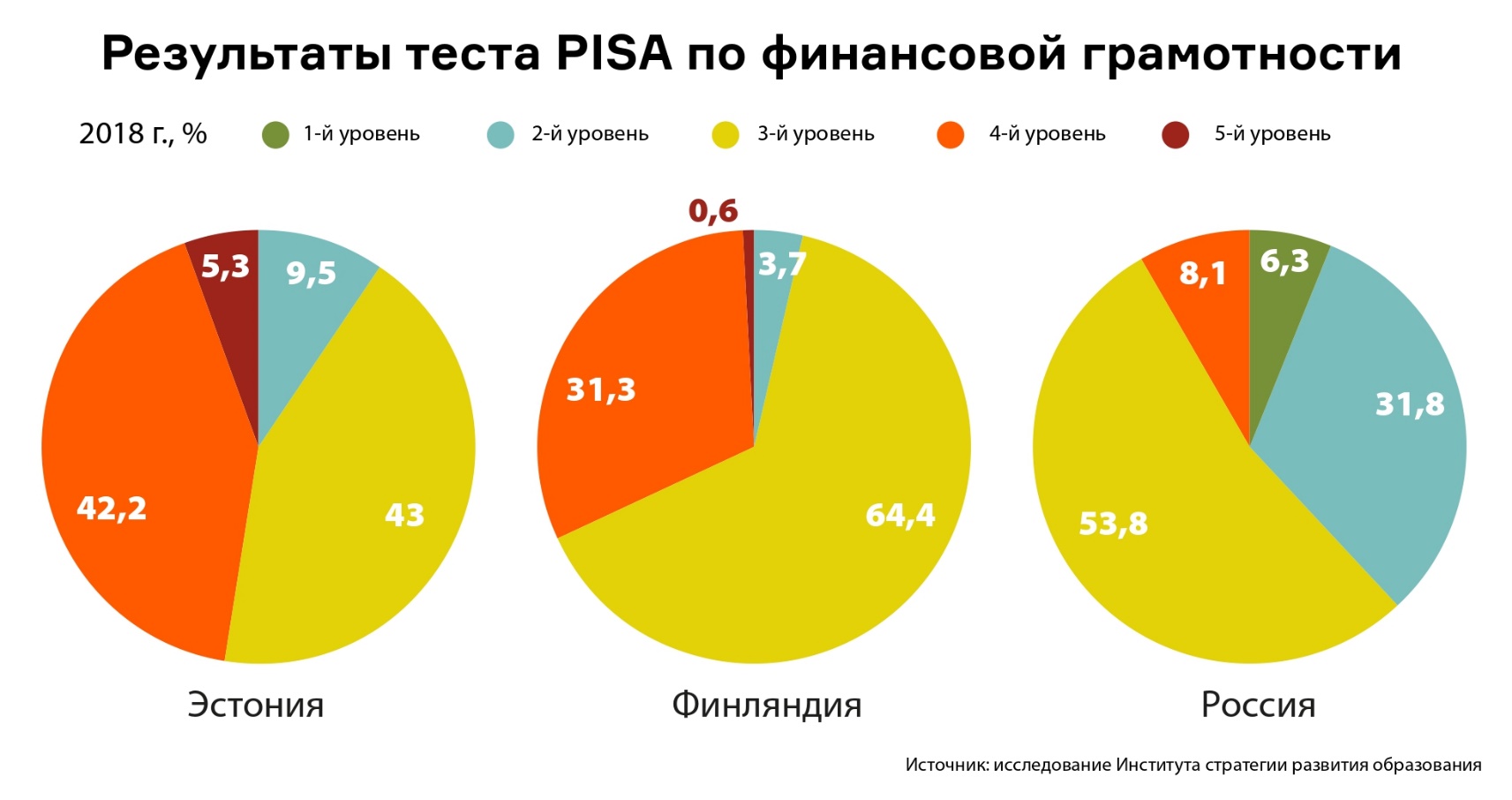 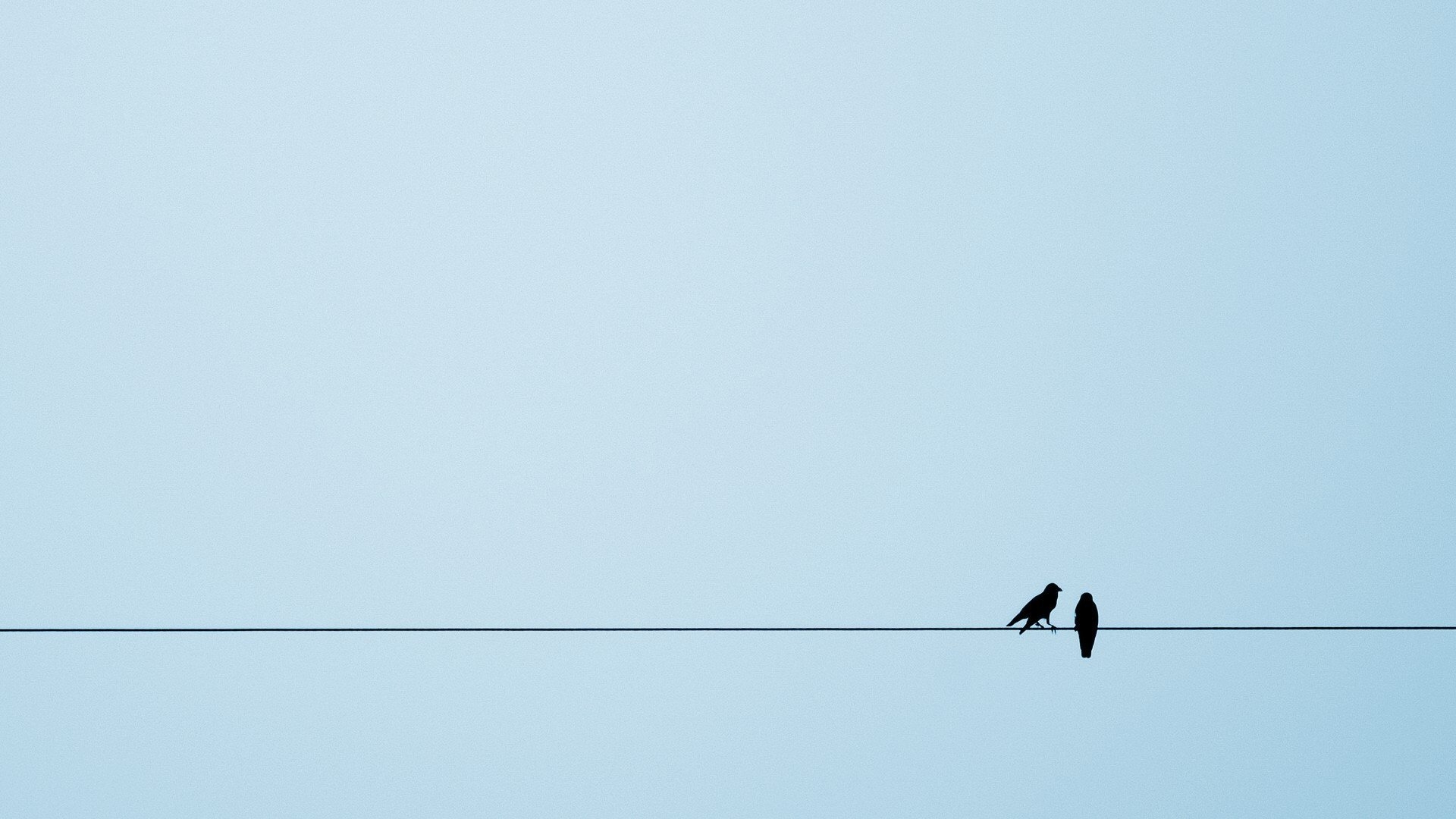 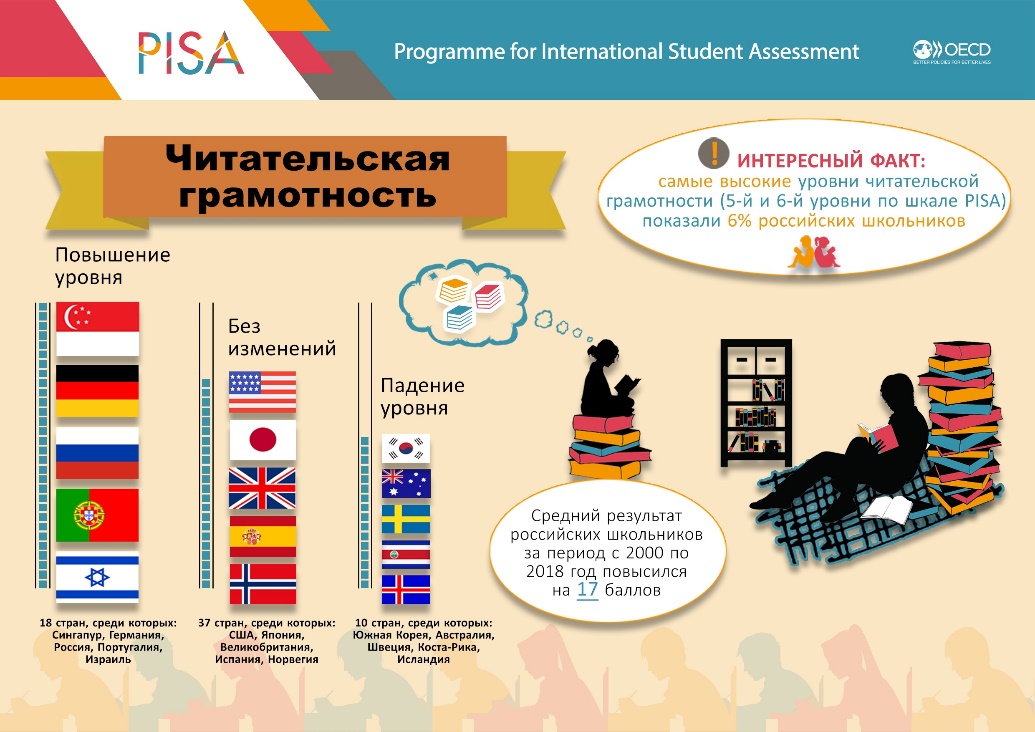 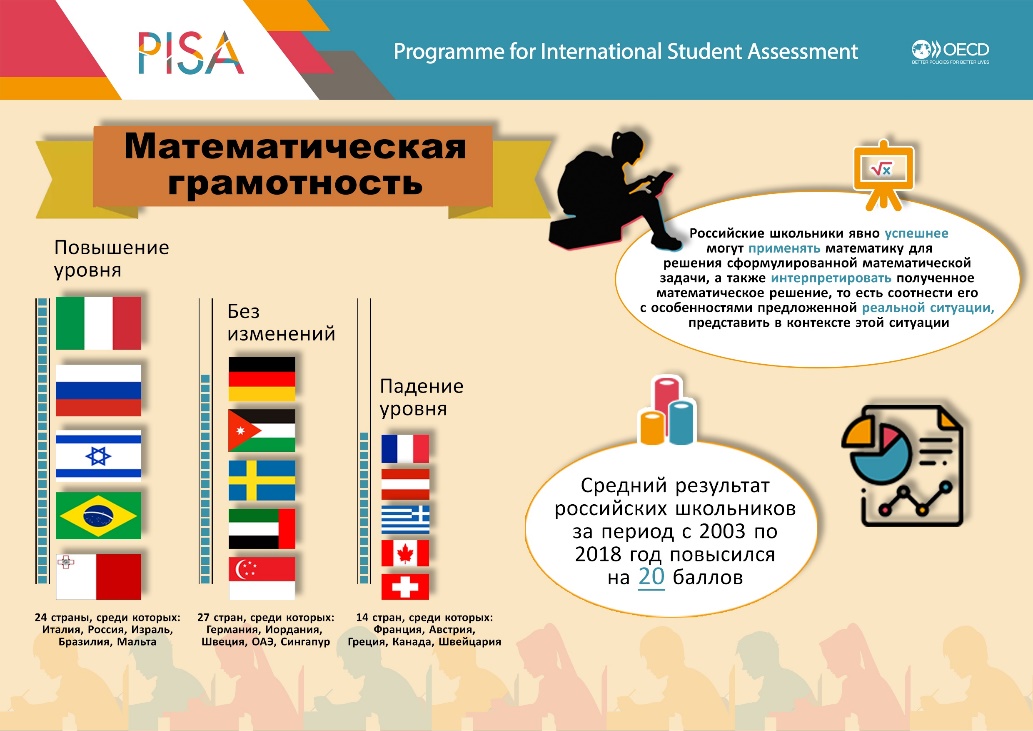 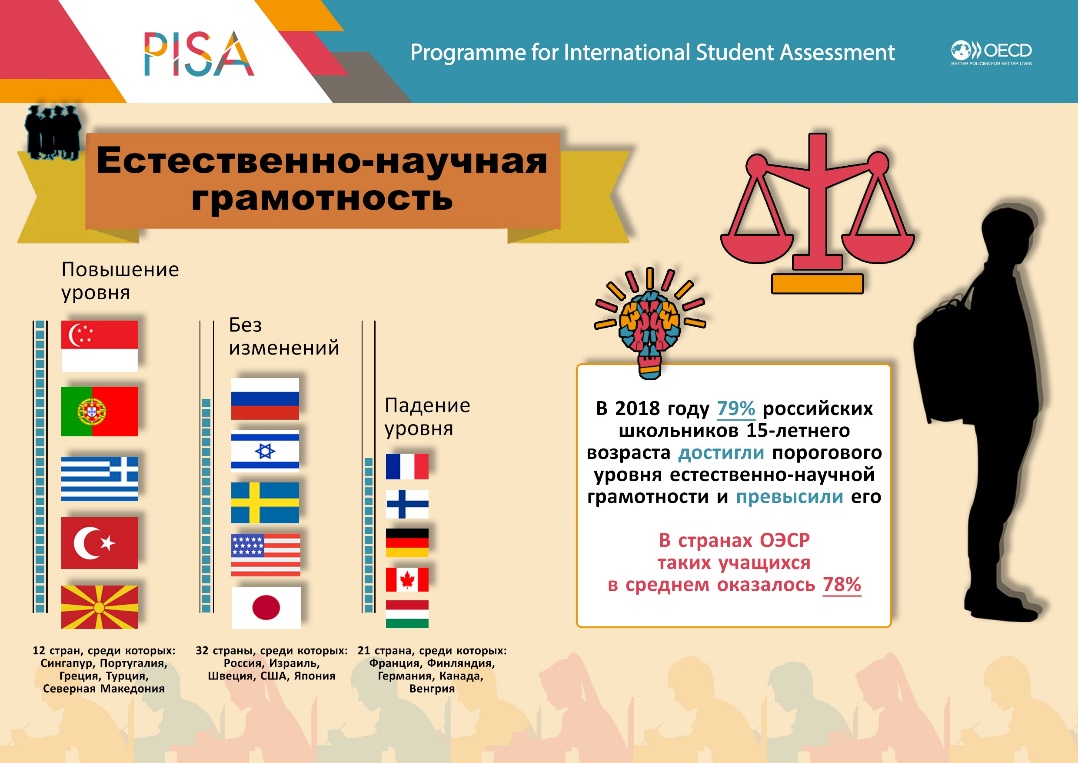 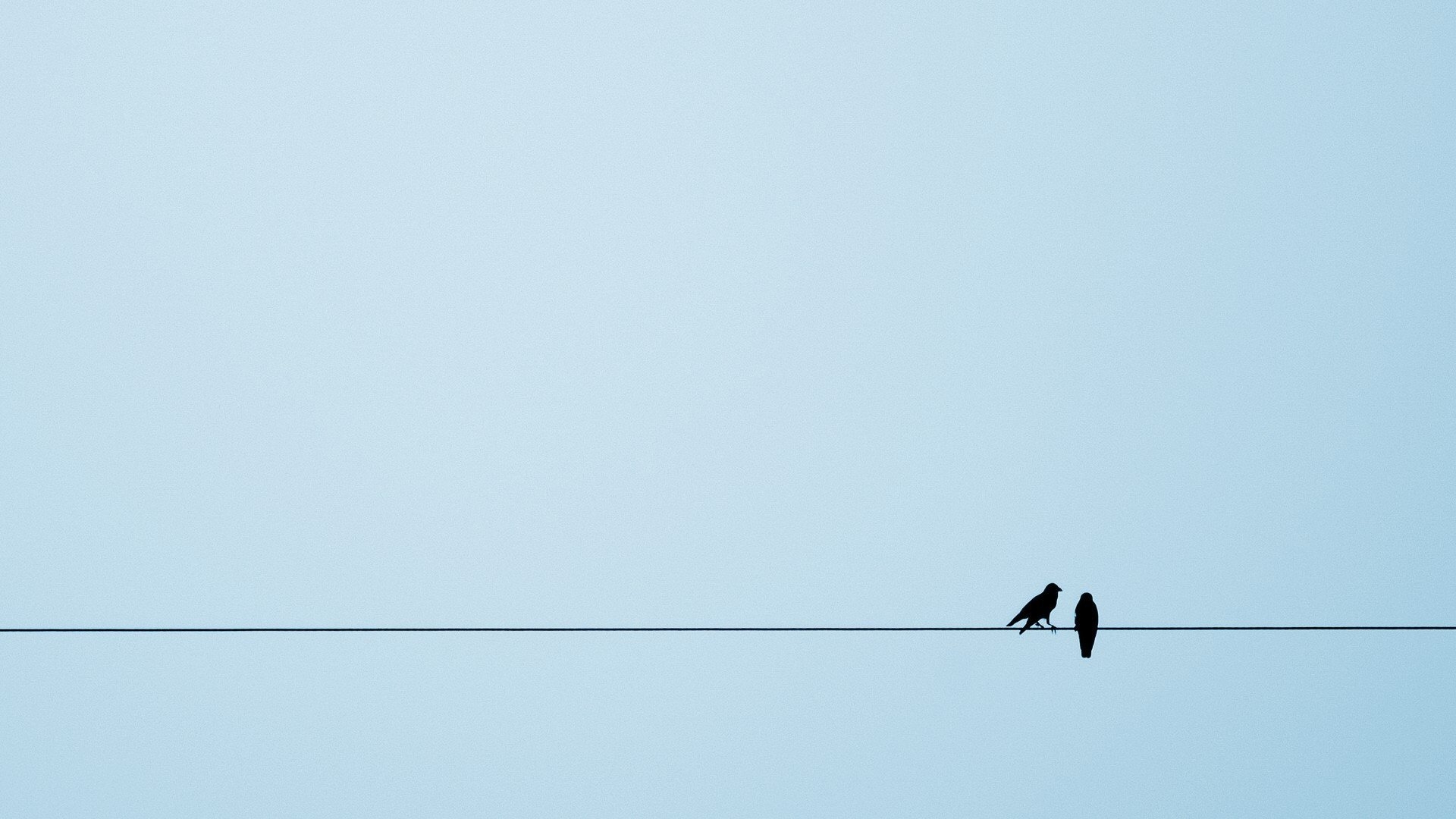 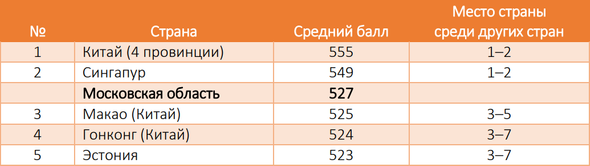 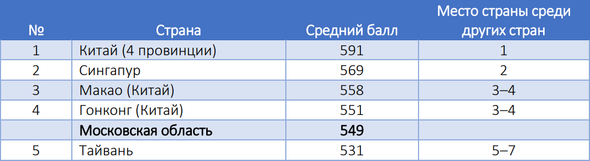 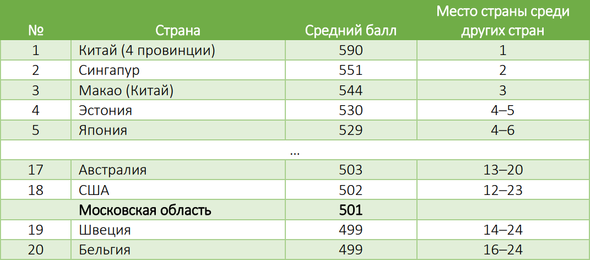 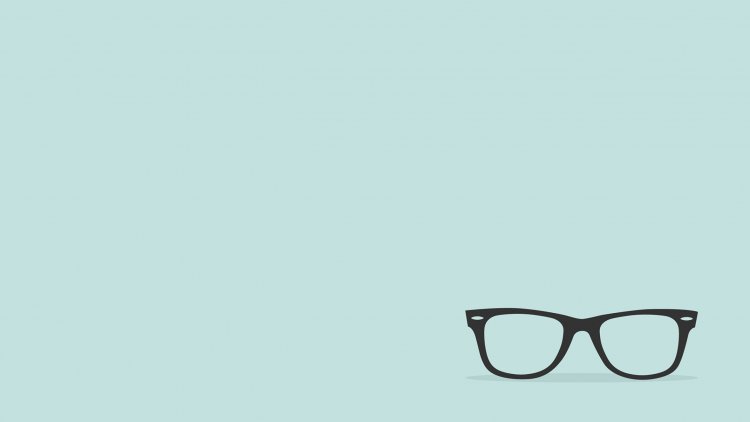 Государственная программа РФ «Развитие образования» (2018-2025 годы) от 26 декабря 2017 г.- Международное исследование качества чтения и понимания текстов (PIRLS) 
- Международное исследование качества математического и естественнонаучного образования (TIMSS)
- Международная программа по оценке образовательных достижений учащихся (PISA)
Из указа Президента России от 7 мая 2018 года:«Правительству РФ поручено обеспечить глобальную конкурентоспособность российского образования, вхождение Российской Федерации в число 10 ведущих стран мира по качеству общего образования».
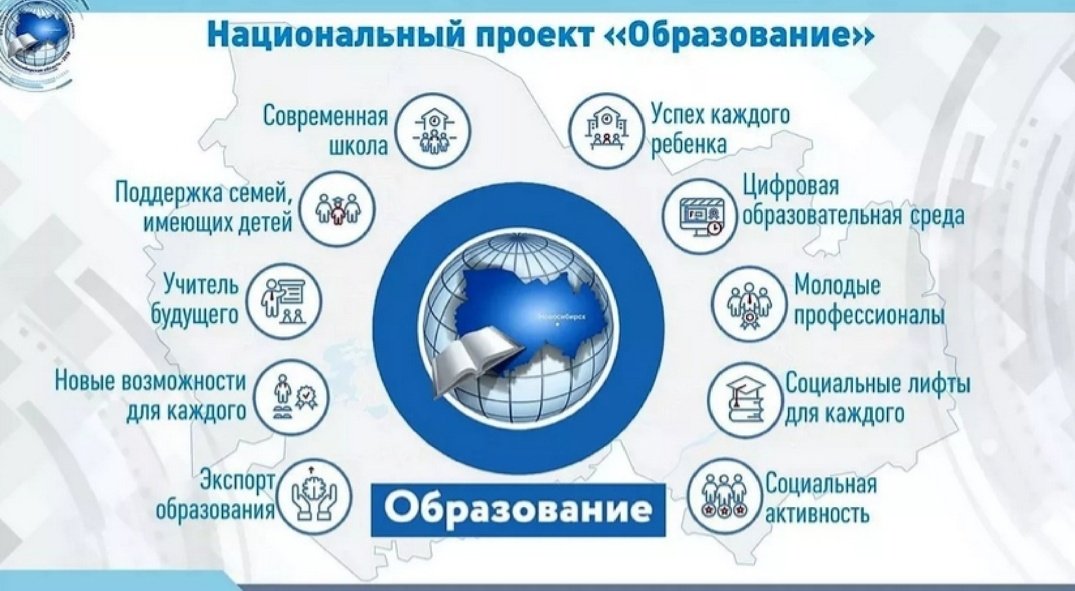 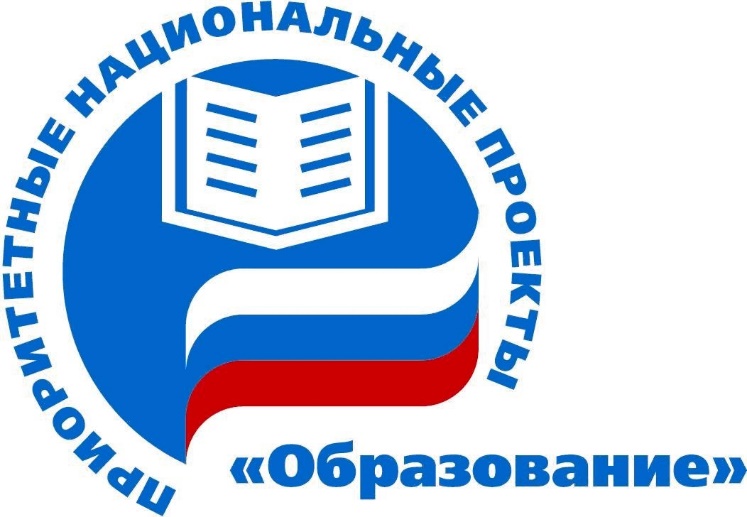 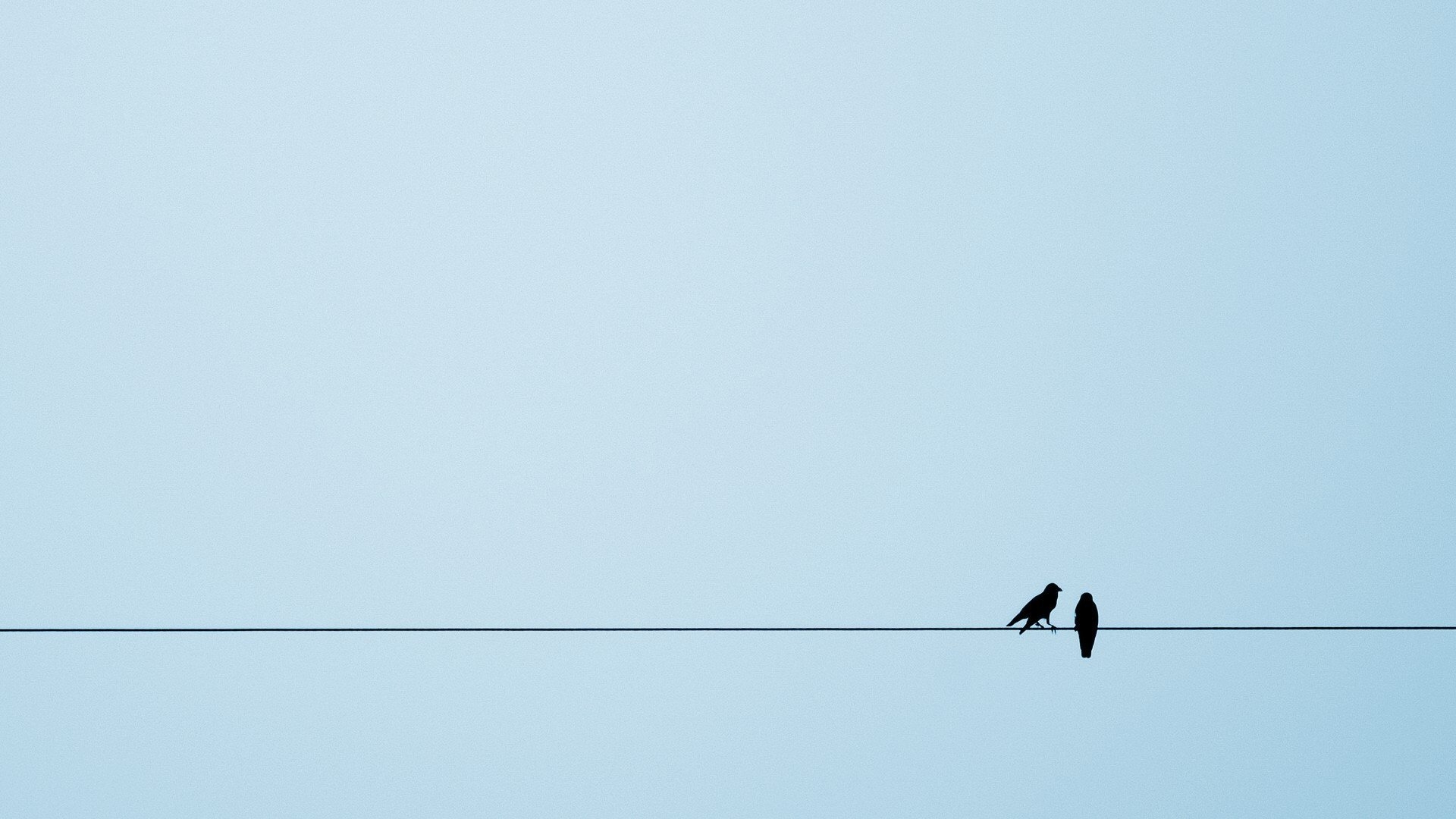 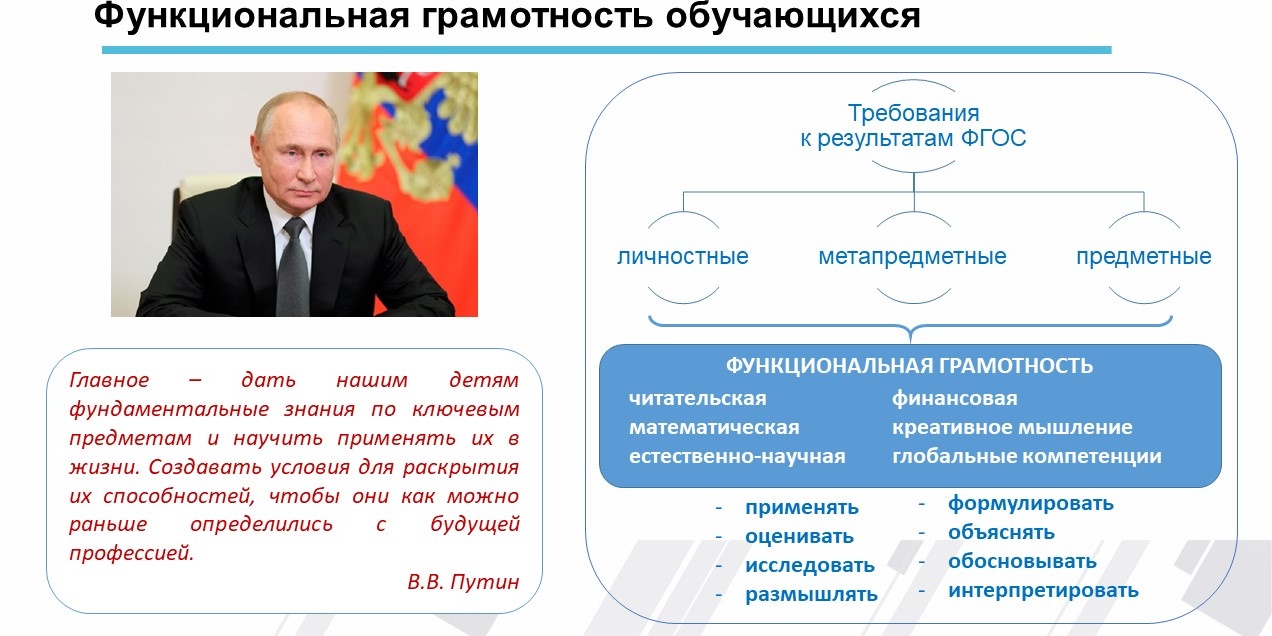 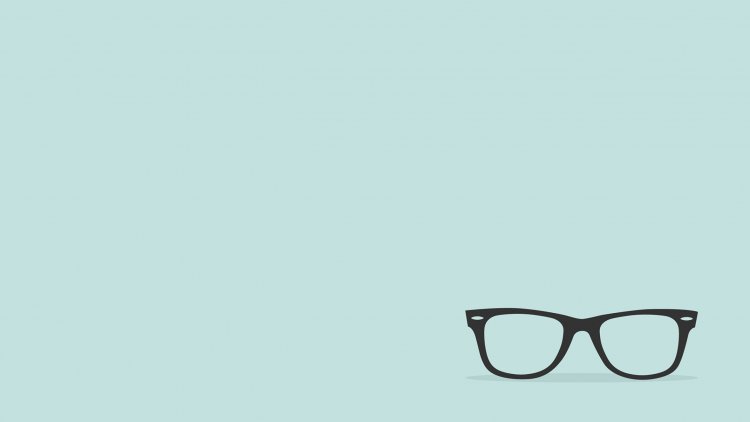 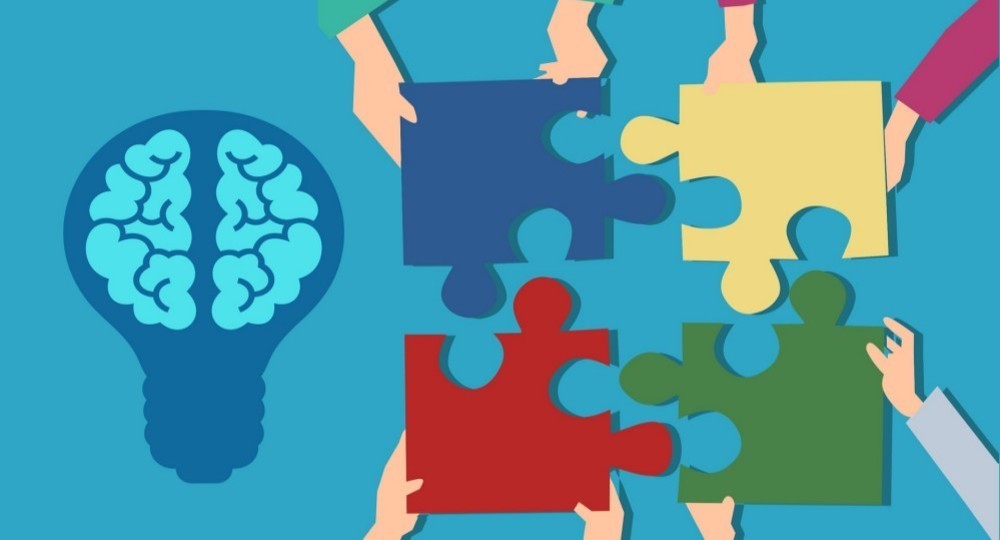 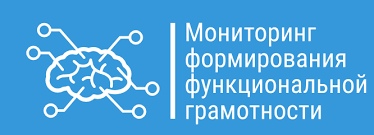 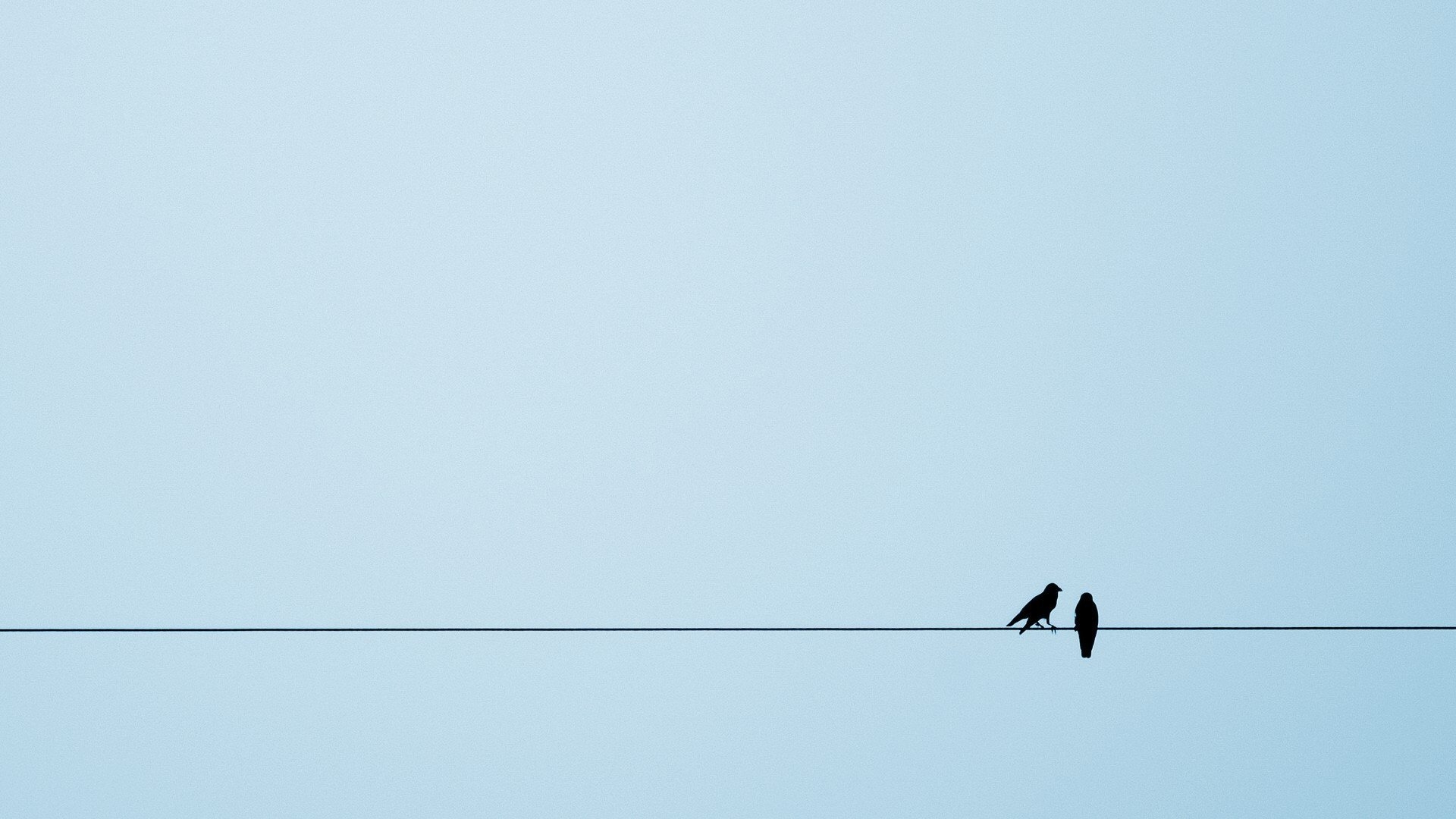 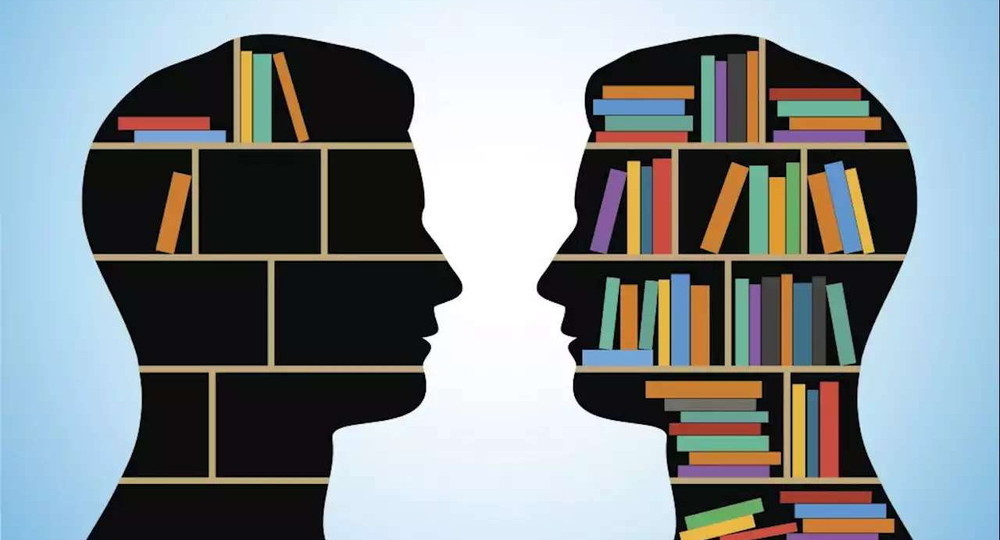 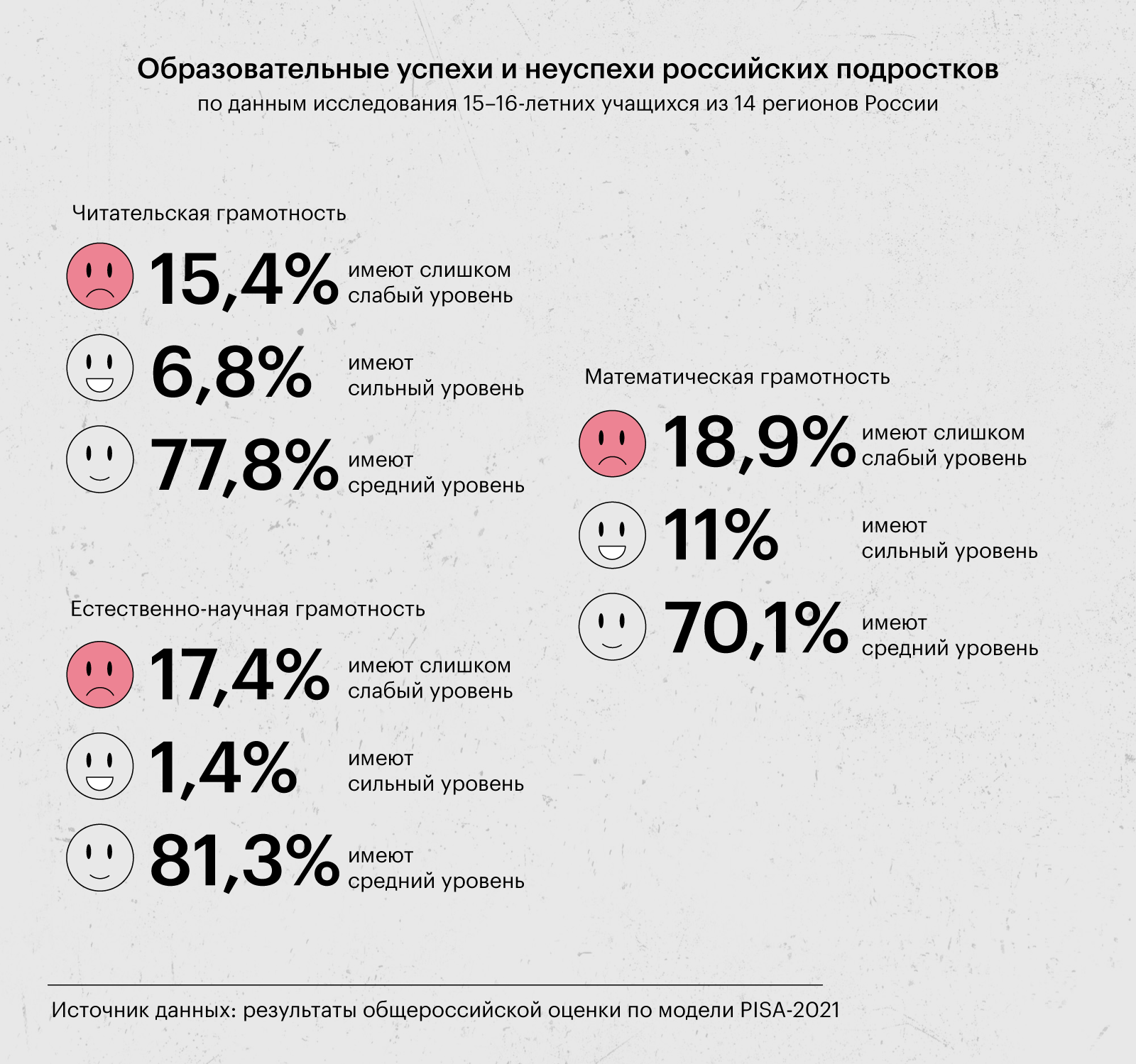 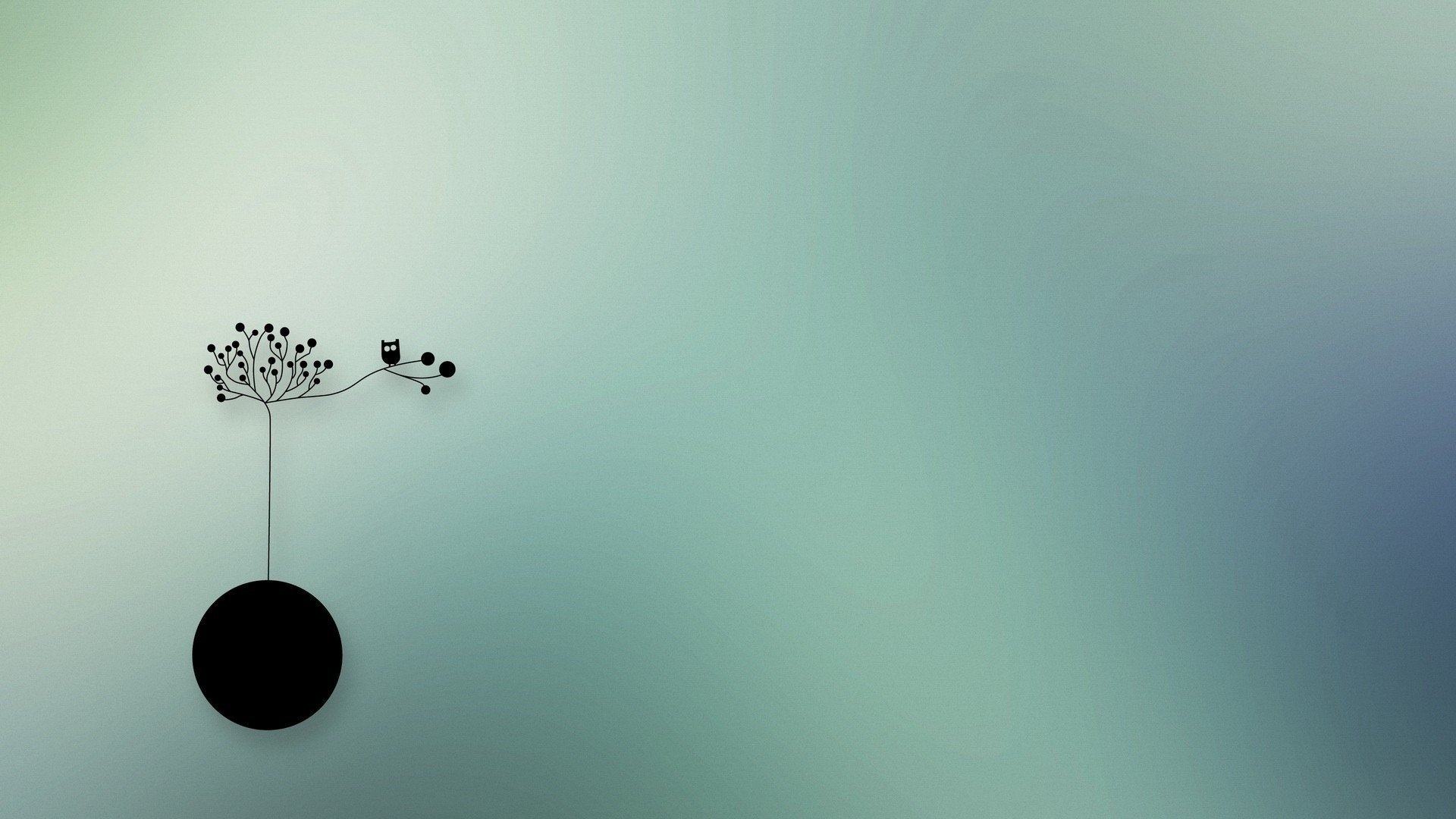 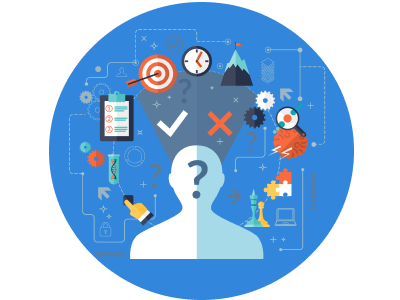 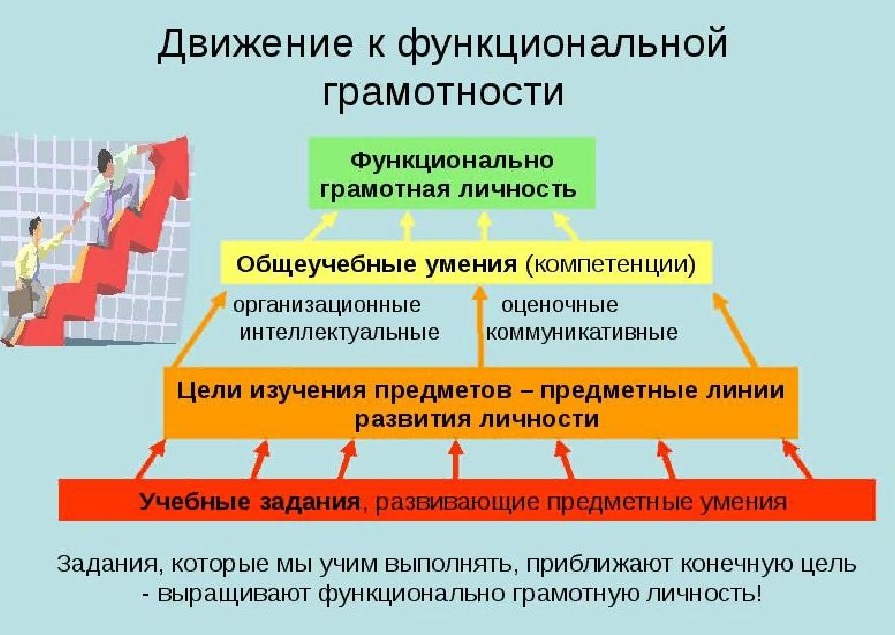 План проведения городского семинара-практикума для учителей начальных классов
«Функциональная грамотность на уроках в начальной школе»
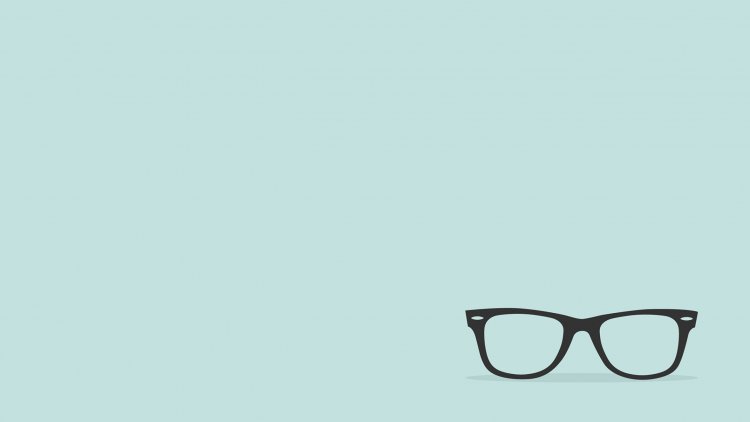 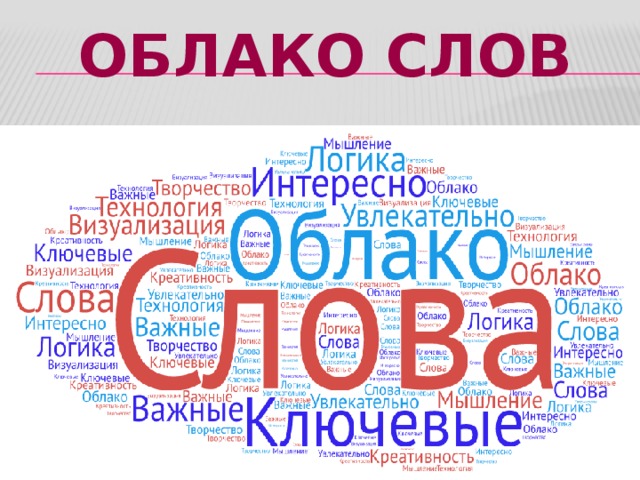 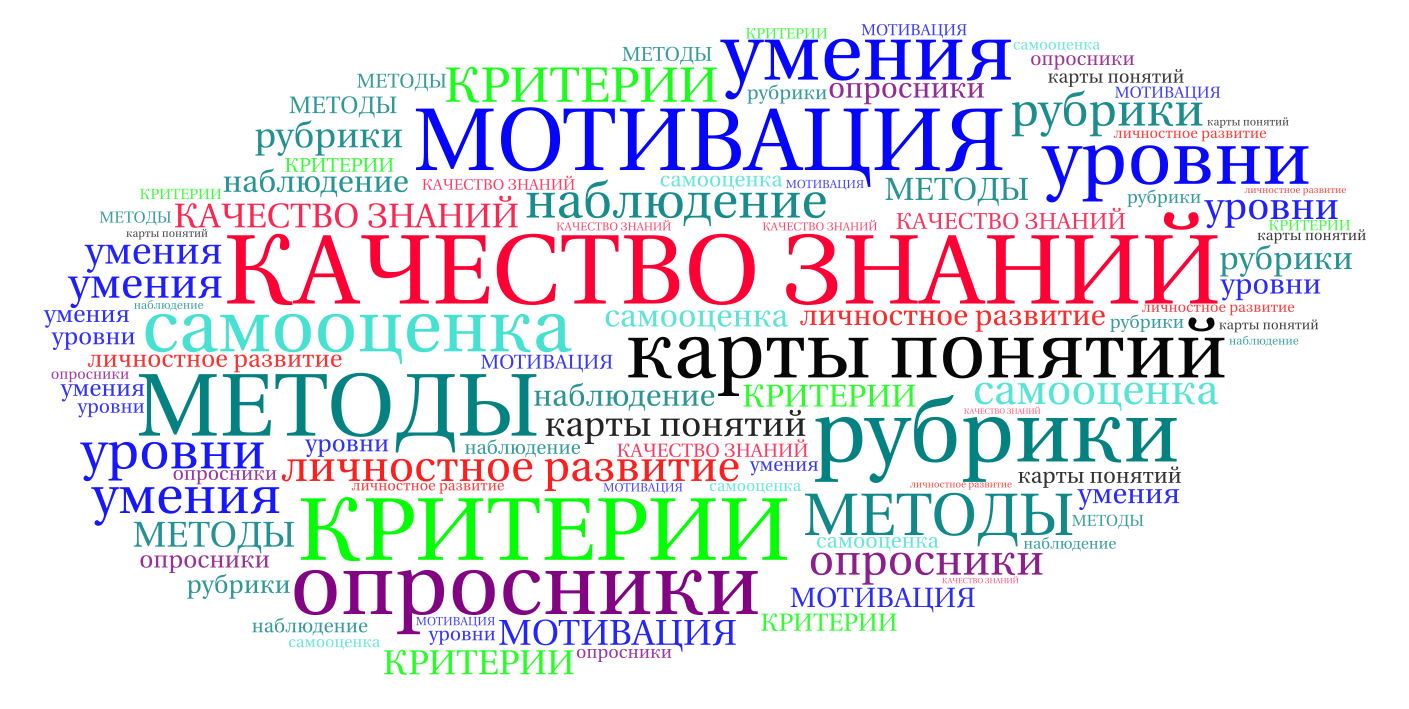 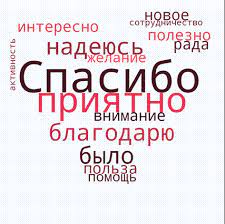